A Meditation for children
Quiet the Mind. Relax the Body.
Benefits of meditation
Quiets the Mind and Helps Relax the Body
Reduces Stress and Anxiety
Creates Peace and Calm
Awakens Imagination and Creativity
Develops Focus and Concentration
Empowers Emotional Regulation Skills
Changes the Brain
Starbright by Maureen Garth
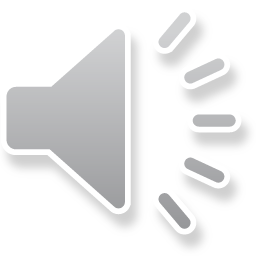